Brugervejledning
TastSelv Selskabsskat - Sambeskatning
1
Selvangivelse – sambeskatningsvisning
Et administrationsselskab indberetter sin egen selvangivelse, samt den skattepligtige indkomst før underskud, for hvert datterselskaber.
Desuden er det  administrationsselskabet, der indberetter eventuelle ultimo restunderskud for hele  sambeskatningskredsen (se næste side). Administrationsselskabet har ligeledes mulighed for at indberette den øvrige del af selvangivelsen for datterselskaber.
Et datterselskab kan indberette egen selvangivelse på nær den skattepligtige indkomst før underskud, og datterselskabet kan heller ikke indberette ultimo restunderskud.
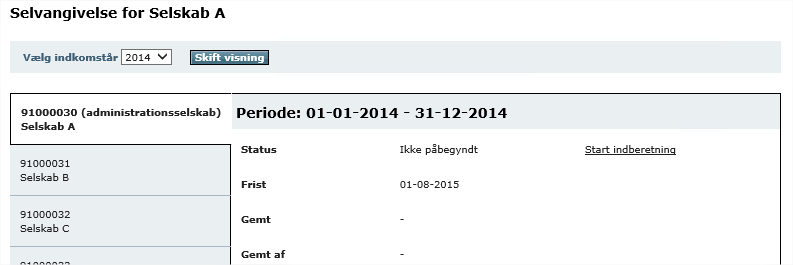 Administrationsselskabet kan med virksomhedsvælgeren   ude  til  venstre skifte  mellem  datterselskaber  og  sig selv.
Datterselskabet kan indberette egen øvrig selvangivelse, og har desuden mulighed for at se administrationsselskabets navn og CVR-nr.  Datterselskabet kan imidlertid ikke se, om administrationsselskabet har selvangivet.
Selvom en sambeskatningskreds indeholder mere end  ét  datterselskab, kan   et datterselskab ikke se andre.
2
Selvangivelse - sambeskatningsvisning
Administrationsselskabet præsenteres på 2.trin for en oversigt over sambeskatningskredsen, når de skal indberette den skattepligtige indkomst før underskud for hvert af selskaberne.

På 2.trin er det desuden muligt for administrationsselskabet at indberette anvendte restunderskud fra tidligere år. Dette angives som et samlet beløb for  hele sambeskatningskredsen.
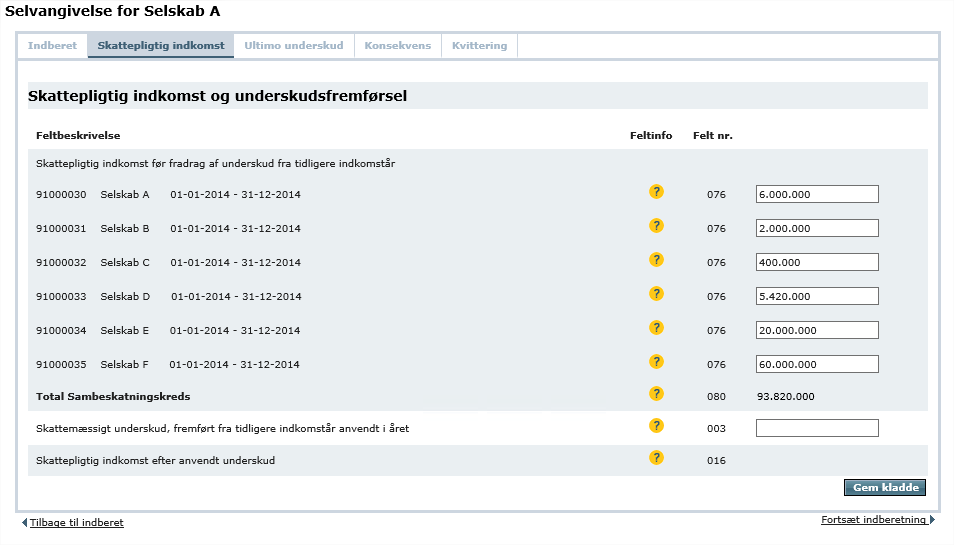 3